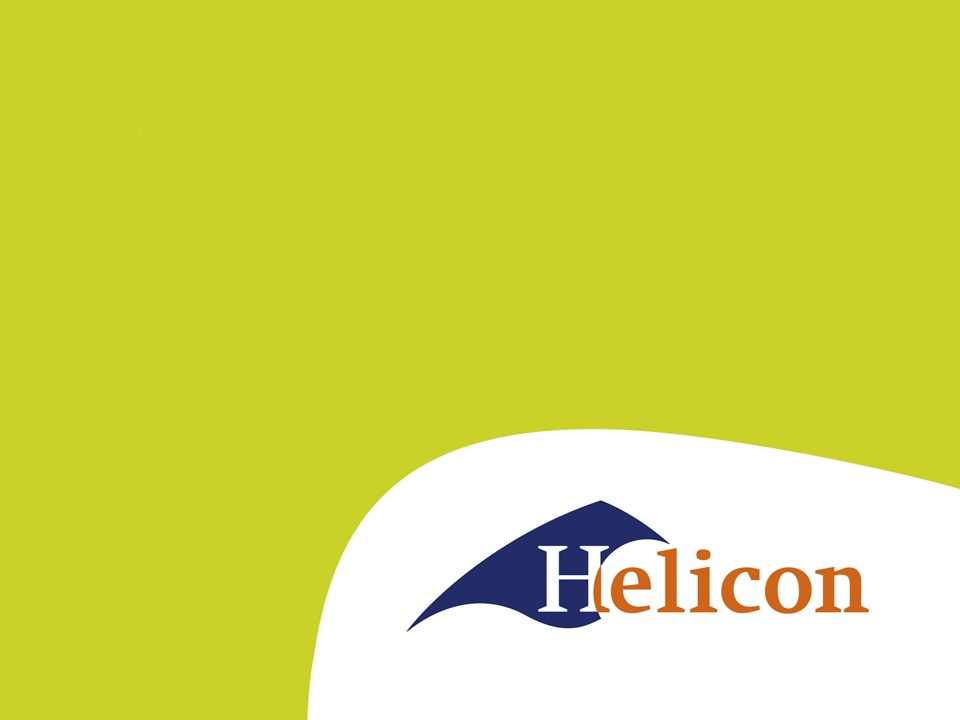 Presentatie storytelling
Leerdoel
Aan het eind van deze les kun je:

Het begrip storytelling uitleggen
Voorwaarden goede storytelling benoemen
Storytelling
https://academy.hostnet.nl/2014/07/11/storytelling-5-inspirerende-voorbeelden/
http://www.frankwatching.com/archive/2014/12/17/3-ideeen-voor-storytelling-in-2015/ 
http://www.dutchcowboys.nl/storytelling
Storytelling
Een boodschap overbrengen door middel van een verhaal. Je neemt de lezer mee in je gedachten, beelden, sfeerimpressies of merk.
Goede storytelling
Het verhaal bestaat uit vertellende elementen: er is een plot met daarin een bepaald conflict of een worsteling van de hoofdpersoon.
Het verhaal maakt emoties los bij de ontvanger.
Het verhaal is authentiek en waar of waarachtig.
Opdracht
Zoek 3 bedrijven die storytelling toepassen.
Per bedrijf beschrijf je:
Product/dienst
Doelgroep
Waarom je het een goed voorbeeld vindt
Doel 
Plaats je product in het leerplatform
Leerdoel
Aan het eind van deze les kun je:

Het begrip storytelling uitleggen
Voorwaarden goede storytelling benoemen